Home
Here’s your morning digest!
The next lesson: Exploring a disaster site
Check out the correct solution before you go over and help
!
Correct Solution for Exploring a Disaster Site
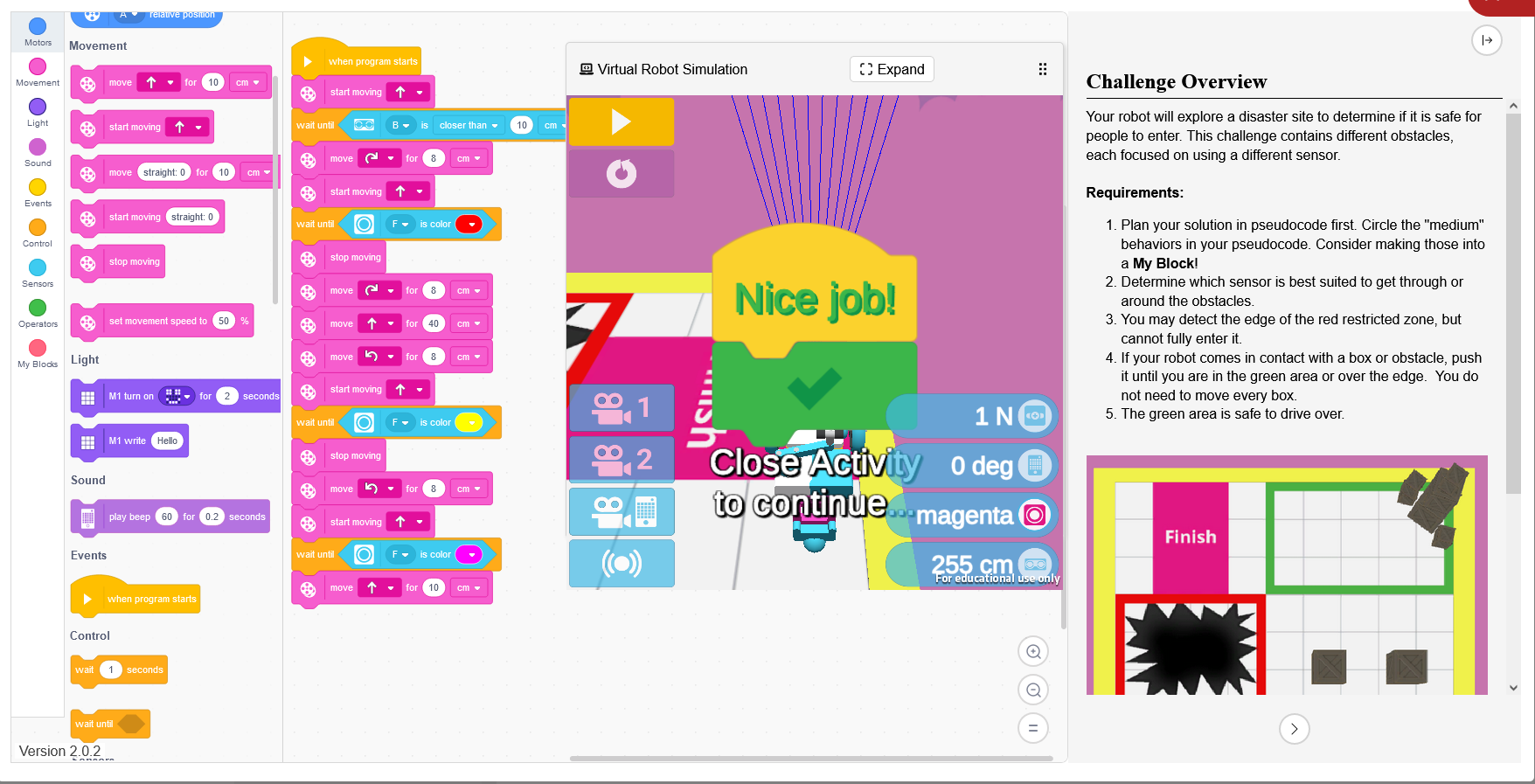 (back)
(You walk over to the student, this is their screen)
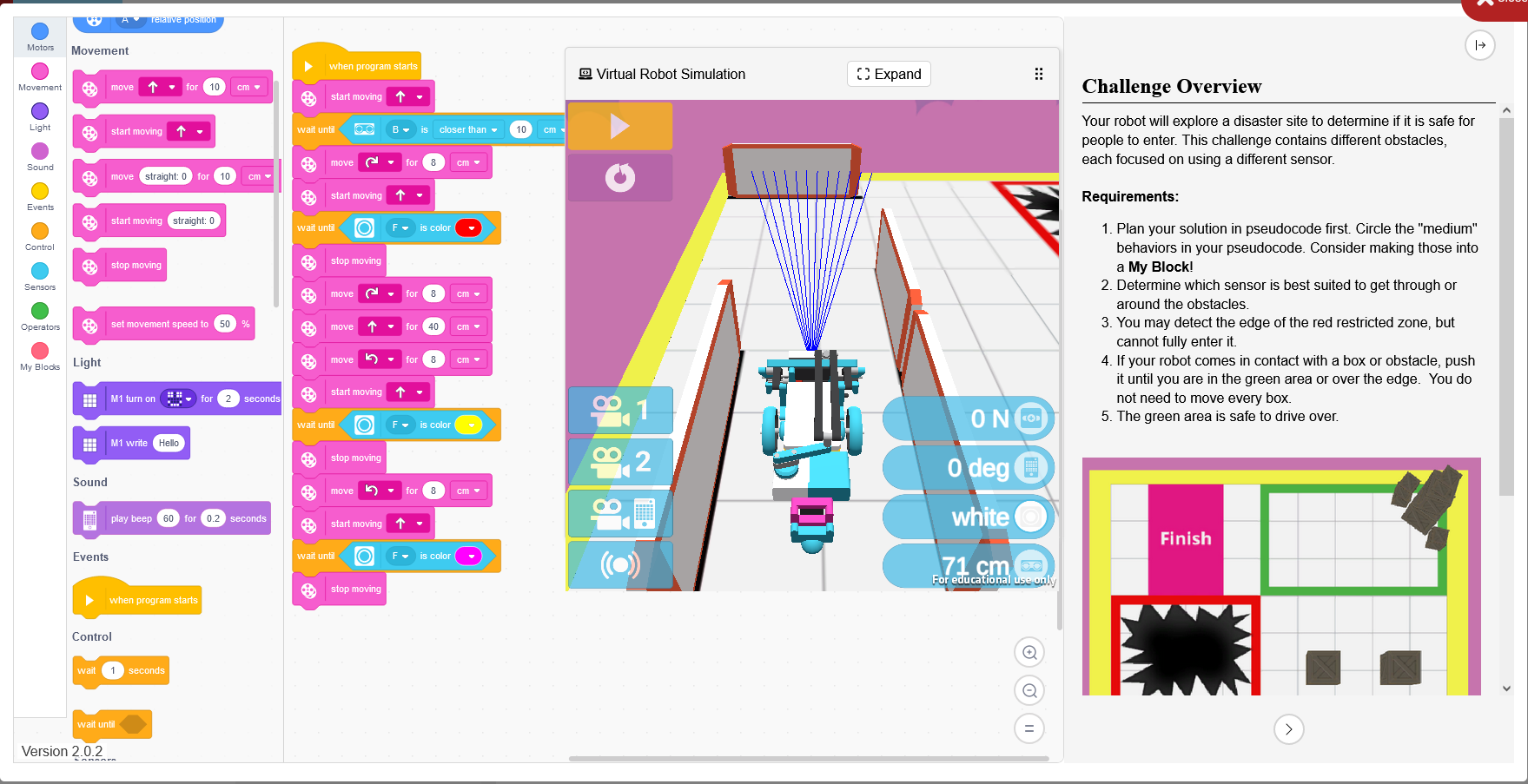 (You walk over to the student, this is their screen)
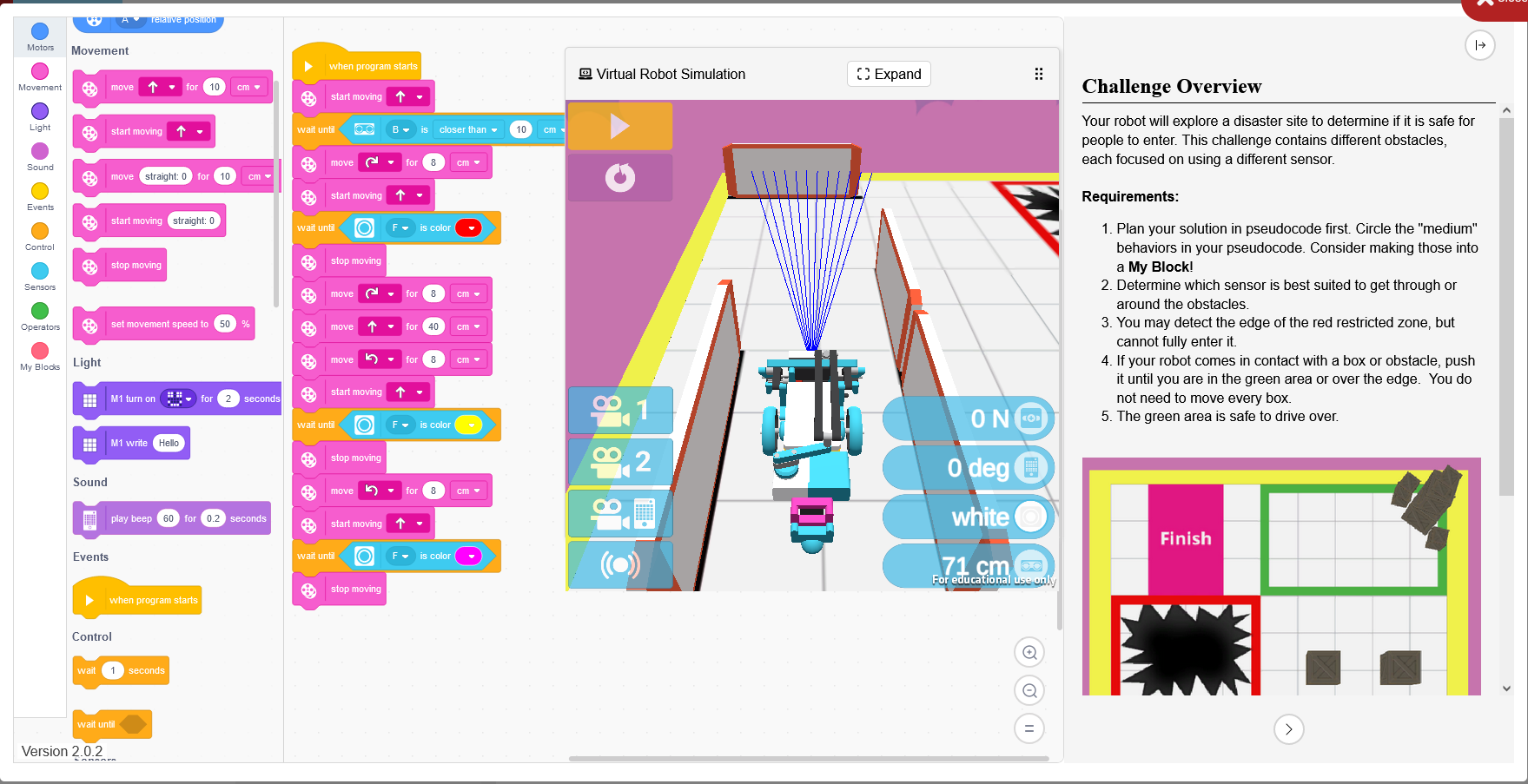 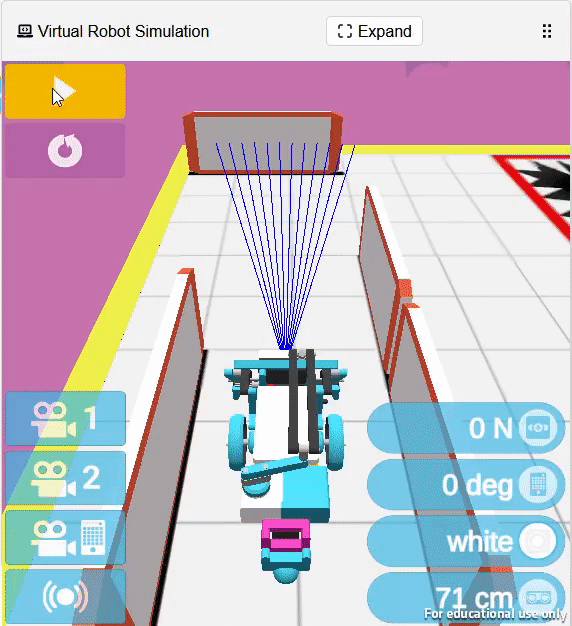